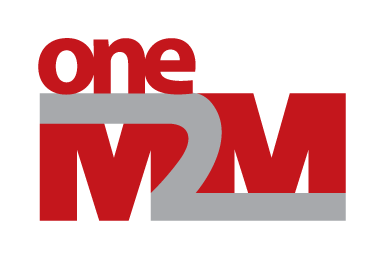 oneM2M interop 6 issues
Group Name: TST
Source:  Mahdi BEN ALAYA; benalaya@sensinov.com	 Keebum Kim; keebum.kim@tta.or.kr
Meeting Date: 2018-07-16
All VS * in ACP ACOR attribute: Is it possible to use * instead of all ? If yes why do we need "all".
What are the possible values of "*". Could it means an empty character? if Yes, then this kind expression "/*/123" (SP-Relative) will include this originator"//123" (Absolute).
Typo in TS-0004 8.4.3: The example should point to rule 11 instead of rule 10.
Poor examples describing the content of "val" the example TS-0004 8.4.3. What is the addressing format?
In TS-0004 7.3.3.10, the procedure defined to announce a resource when the hosting CSE is not registered to the announced-to CSE is not clear. (How to create the remoteCSEAnnc resource, etc.)
The current version of the offset parameter is difficult to implement.
TS-0004 6.3.5.4, Not clear why the releaseVersionIndicator attribute of the metaInformation of the request resource is mondatory knowing that this attribute is already present in the response. 
Shall the CSE send a notification when updating the child resource ? (e.g. for container, the state tag is always updated by the CSE)